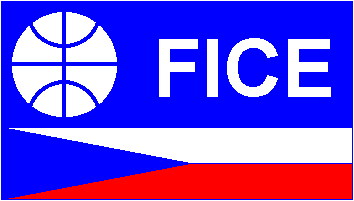 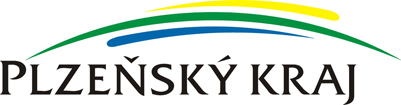 Současnost ÚSTAVNÍ VÝCHOVY       V ČESKÉ REPUBLICE
PaedDr. Jana Koubová
7.6.2017
Poslání Federace dětských domovů ČR
samosprávný a dobrovolný spolek
rozvoj a zkvalitňování péče o děti a mládež vychovávané mimo vlastní rodinu
prosazování práv dětí ve smyslu Deklarace práv dítěte v České republice i na mezinárodní úrovni 
členem každá fyzická a právnická osoba,
sdružuje pracovníky DD, DDŠ, DÚ a VÚ i jiné odborné pracovníky z oblasti péče o děti a mládež vychovávané mimo vlastní rodinu
Aktivity FDD ČR
shromažďování teoretických a praktických poznatků z pedagogiky, psychologie, sociologie a dalších vědních oborů z oblasti NRP
vzdělávací a metodická činnost (semináře aj.)
předávání zkušeností a podnětů
podílení se na tvorbě, úpravách a připomínkování legislativních norem v oblastech NRP
Podpora zájmových aktivit dětí 
   - Nejmilejší koncert – regionální, republikový
   - sportovní hry – regionální, republikový, mezinárodní
Možnosti spolupráce
MŠMT
MPSV
Další ministerstva: 
  vnitro, spravedlnost, zdravotnictví
Kraje – Asociace krajů
ČMOS
ANV
Svaz měst a obcí
Unie zaměstnavatelských svazů
Neziskové organizace
Legislativa
Úmluva o právech dítěte
Směrnice Valného shromáždění OSN                     
  č. 64/2009 o náhradní péči o děti
Občanský zákoník č. 89/2012 Sb.
Zákon č. 109/2002 Sb., o výkonu ÚV a OV
Zákon č. 359/1999 Sb., o sociálně právní ochraně dětí
Zákon č. 117/1995 Sb., o státní sociální podpoře
Zákon č. 110/2006 Sb., o životním a existenčním minimu
Vyhláška č. 438/2006 Sb., kterou se upravují podrobnosti o výkonu ÚV, OV
Zákon č. 372/2011 Sb., o podmínkách poskytování zdravotních služeb (zákon o zdravotních službách)
Rozdělení podle rezortů
Ministerstvo zdravotnictví 
Kojenecké ústavy
Dětská centra
Dětské domovy pro děti do 6 let
Ministerstvo práce a sociálních věcí
Domovy pro osoby se zdravotním postižením
Centra sociálních služeb
Zařízení pro děti vyžadující okamžitou pomoc
Ministerstvo školství, mládeže a tělovýchovy 
Školská zařízení pro výkon ústavní a ochranné výchovy a preventivní péče
Rozdělení školských zařízení dle zřizovatele
MŠMT
Kraje
dětské diagnostické ústavy 			
dětské domovy se školou
diagnostické ústavy pro mládež
výchovné ústavy
střediska výchovné péče
dětské domovy
Statistika – školní rok 2016/2017
Zařízení:       Počet:	          Kapacita:          Naplněnost:

  DD                 143               4 998                4 270
  DDŠ                28                  906                   730
  VÚ                   27               1 168                1 096
  DÚ                   13                  478                   404



Zdroj: uiv.cz/rocenka, stav k 31.10.2016
Statistika – dětské domovy
Kapacita:                       4998
Naplněnost:                   4270 = 85,4%
Z toho:
Úplní sirotci :                      28 = 0,56 %
Mladší 3 let:                        55 = 1,1 %
Děti 3 – 6 let:                    416 = 8,32 %
Děti 6 – 15 let:                2227 = 44,55 %
Nad 15 let:                        783 = 15,66%
Nezletilé matky:                    6 = 0,12 %
Zletilí nezaopatření:          485 = 9,70 %


Zdroj: uiv.cz/rocenka, stav k 31.10.2016
Postižené děti v dětských domovech
Celkem:                              1330 = 26,61 %
     Z toho
Mentální                              888
Sluchové                               24
Zrakové                                 10
Tělesné                                   8
vady řeči                                64
Kombinované                       162  (z toho hluchoslepí 6)
závažné poruchy učení          93
Autismus                                29
Závažné poruchy chování      52

Zdroj: uiv.cz/rocenka, stav k 31.10.2016
Pracovníci ve školských zařízení pro výkon ÚV,OV
Ústavní výchova v současnosti
Transformace na základě zák. č. 109/2002 Sb.,                
      v platném znění, o výkonu ústavní výchovy a ochranné  
      výchovy a o preventivně výchovné péči ve školských  
      zařízeních
Možnosti kvalitativně zlepšovat péči
    - výchovná, vzdělávací a sociální činnost
    - snižování kapacity zařízení – max. 48 dětí
    - rodinné skupiny DD (6 – 8 dětí)
    - výchovné skupiny DDŠ, VÚ (5 – 8), DÚ (4 – 8)
    - umisťování dětí pouze na základě soudního rozhodnutí
    - kontrola  státním zástupcem , ČŠI, veřejný ochránce 
       práv
Ústavní výchova v současnosti
-  práva a povinnosti dětí
-  práva a povinnosti ředitele
opatření ve výchově 
úprava kapesného, věcné pomoci
spoluspráva dětí
Program rozvoje osobnosti dítěte PROD
umístění zletilých nezaopatřených dětí do 26 let
možnost návratu nezaopatřené osoby do 1 roku po ukončení ÚV (příprava na budoucí povolání)
nezletilé matky s dětmi
úhrada péče rodiči nebo z vlastního příjmu dítěte
Ústavní výchova v současnosti
Pedagogičtí pracovníci: 
    vychovatel, asistent pedagoga
    plná kvalifikovanost od 1 .1. 2015
    psychická způsobilost
    DVPP např. arteterapie, muzikoterapie,
                         rodinná terapie, supervize
Nutnost dalších odborníků – psycholog, psychoterapeut, popř. dětský psychiatr  
Standardy kvality péče
Ústavní výchova v současnosti
péče o děti od 0 do 26 let
sourozenecké skupiny
rodinné typy DD – v PK je 7 DD (37 skupin) na 23 adresách 
děti – cizinci bez doprovodu
nezletilé matky s dětmi
startovací byty (v PK 15)
zvyšuje se počet dětí s psychiatrickou diagnózou, děti agresivní, zdravotně a mentálně postižené
umisťování dětí ve starším školním věku
děti navrácené z pěstounské péče
Standardy kvality péče
Vymezení činnosti a informovanost
       1A Cíle a poslání činnosti
       1B Informovanost
       1C Kvalita a efektivita péče
2.    Průběh péče a návazné služby
       2A Umisťování a přijímání dítěte
       2B Výkon péče 
       2C Ukončování péče
3.    Personální agenda
4.    Organizační aspekty
5.    Prostředí výkonu péče
Budoucnost ústavní výchovy
Zachování sítě školských zařízení ÚV, OV
Multidisciplinární přístup zainteresovaných resortů
Sjednocení legislativy péče o ohrožené děti 
Odborná diskuze 
Pracovní skupiny při jednotlivých ministerstvech
Využití dobré praxe ze zahraničí
Návštěvy odborníků ze zahraničí
Budoucnost ústavní výchovy
Prevence
Práce s rodinou
Práce s rodinou v terénu
Podpora dlouhodobé pěstounské péče
Ústavní výchova jako jedna z možností pomoci dítěti
Na zřeteli vždy nejlepší zájem dítěte
Budoucnost DD
Další propojování s běžným životem
Umístění skupin v bytech v běžné zástavbě
Snižování počtu dětí v rodinných skupinách
Psychologické a terapeutické nabídky pomoci
Důraz na individuální vývoj dítěte
Práce s rodinou
Příprava na návrat do původní rodiny
Příprava na výchovu v pěstounské péči
Příprava na samostatný život po ukončení ÚV
legislativa
Děkuji za pozornost.



Kontakt: koubovaj@seznam.cz